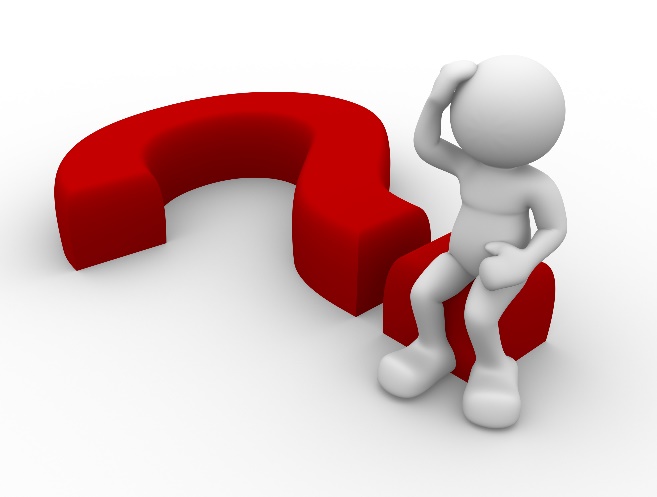 هنا يجب إيضاح !!! 

ما هي المشكلة (ماذا حدث)؟
من هم الذين يعانون من المشكلة؟
أين حدثت المشكلة؟
ما هي اسباب المشكلة واثارها؟
صياغة المشكلة
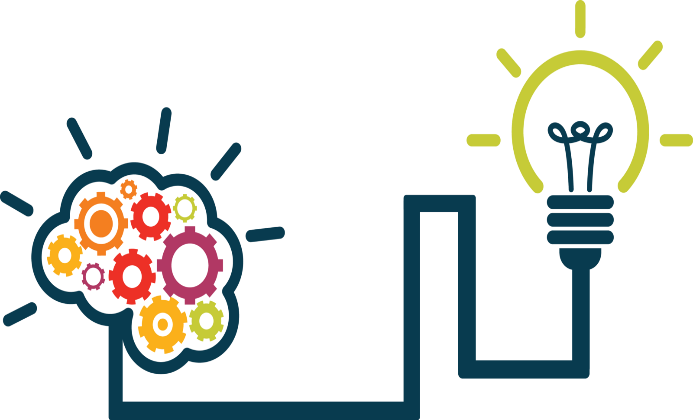 أولا: موجودات برنامج شبابنا قوة
 (نوادي التعلم المرتبطة بالمشكلة)
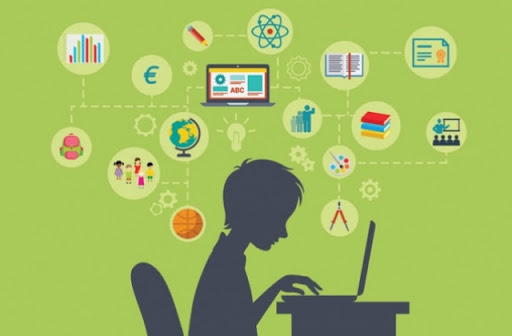 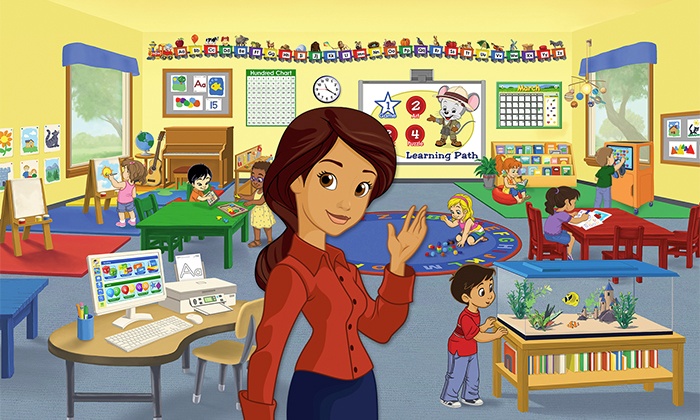 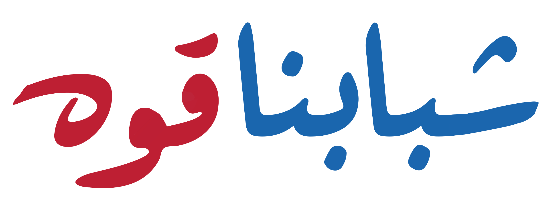 ثانيا:الموجودات المجتمعية المختلفة(بناء على المسح الميداني والملف المجتمعي)
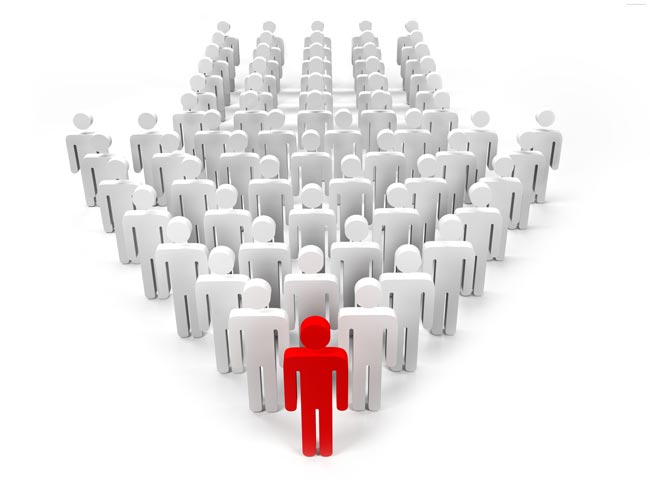 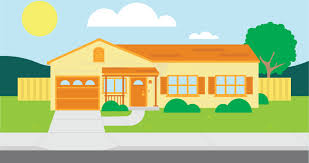 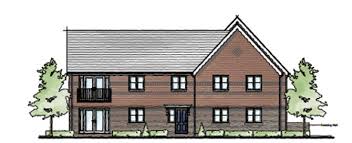 قيادات شبابية او مجتمعية
مركز صحي
البلدية
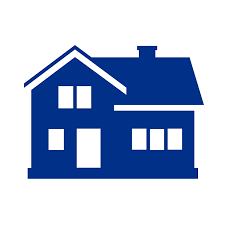 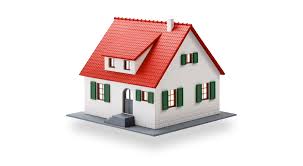 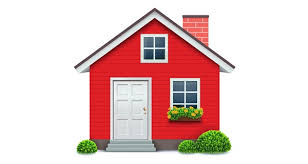 مركز تنمية مجتمع محلي
نادي شبابي
جمعية خيرية
ثالثا: الموجودات من وجهة نظرك الشخصية 
او 
نقاط القوة (الموجودات) في فريق عمل  المبادرات
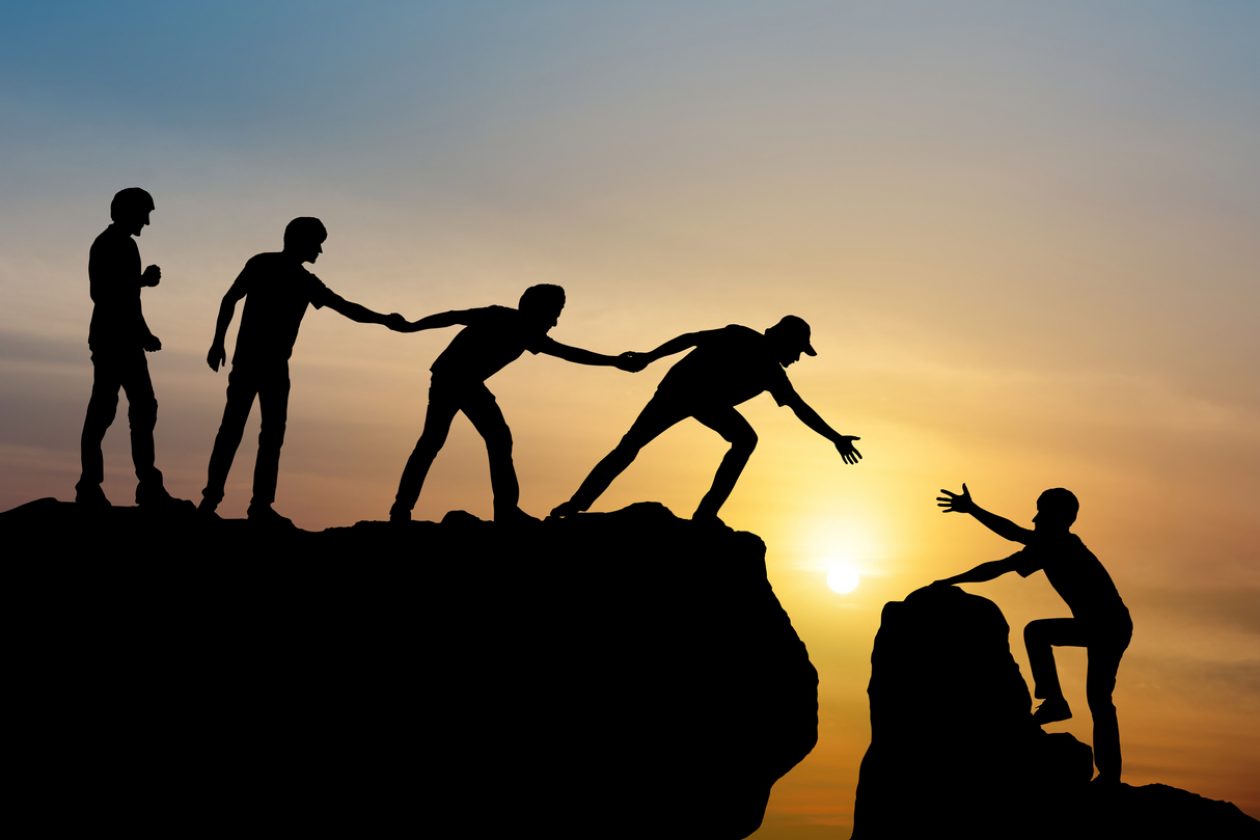 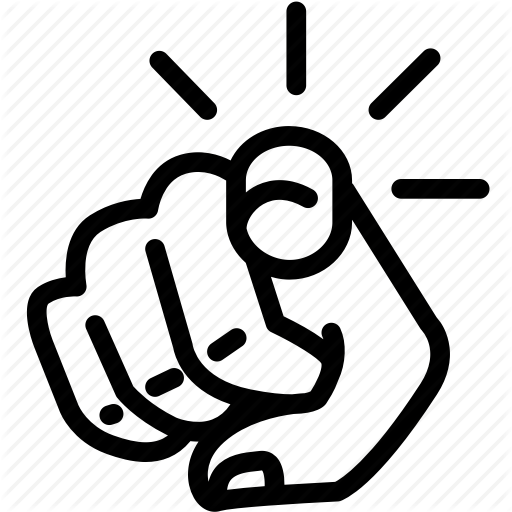 أنت !!!